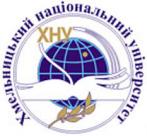 Факультет програмування та комп’ютерних  і телекомунікаційних систем
Кафедра комп’ютерних наук та інформаційних технологій
Автоматизація роботи контрольно-пропускного пункту шляхом впровадження web-додатку
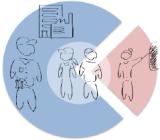 Студент групи КН-18-1 Алексейко Віталій Олександрович
Хмельницький 2021
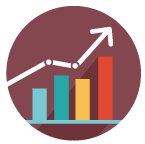 Актуальність
Підвищення соціально-економічної ефективності підприємства

Підвищення ефективності пропускного режиму

Мінімізація фактору людської помилки

Фіксування кожного проходження з можливістю подальшого перегляду
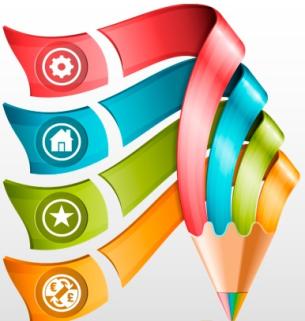 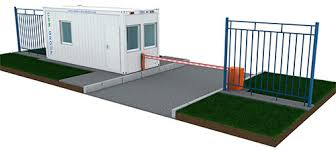 Завдання
Мета конкурсного проекту: 
Розробка web-додатка для автоматизації роботи 
контрольно-пропускного пункту
Для написання програмних продуктів було обрано мови програмування PHP та мову запитів SQL
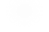 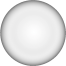 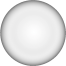 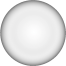 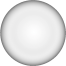 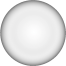 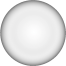 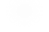 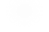 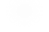 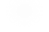 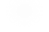 Результатом виконання конкурсного проекту має бути web-додаток для управління базою даних та забезпечувати виконання наступних функцій:
додавання нових громадян у БД та формування їх перепусток
фіксування проходу (входу / виходу) осіб через КПП
занесення охоронцем даних стосовно візиту громадян
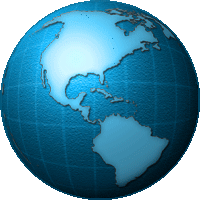 додавання нових організацій до БД
додавання нових охоронців
перегляд інформації про прохід громадян
Основні цілі створення пропускного режиму
Захист законних інтересів організації, підтримання порядку внутрішнього управління
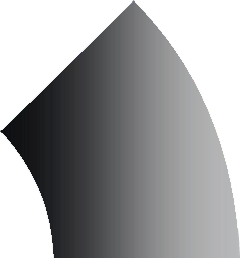 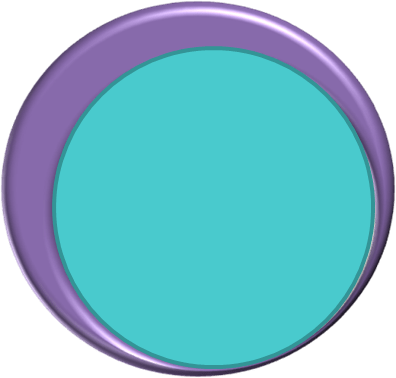 Захист власності організації
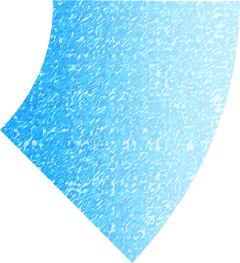 Запобігання ситуацій, здатних викликати загрозу життю і здоров'ю  працівників і сторонніх осіб, які перебувають на об'єктах організації
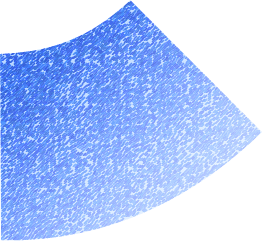 забезпечення санкціонованого проходу працівників і сторонніх осіб, ввезення / вивезення продукції і матеріальних цінностей, ритмічної роботи організації
1
запобігання безконтрольного проникнення на територію, в будівлю (приміщення), споруду організації
2
своєчасне виявлення загроз безпеки організації, а також потенційно небезпечних умов, що сприяють нанесенню організації матеріального збитку
3
Основні завдання пропускного режиму
Схема бази даних
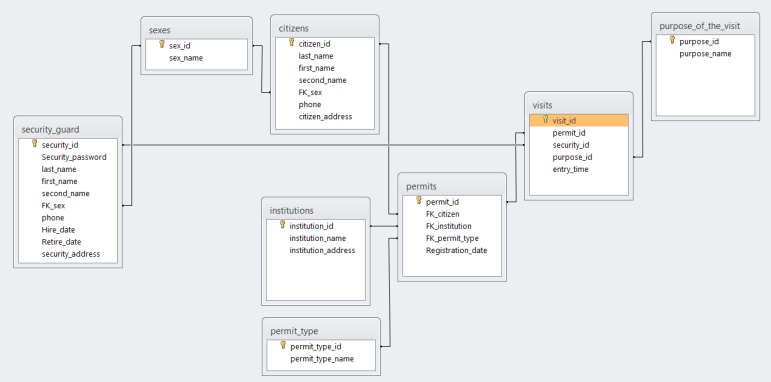 Діаграма активності користувача із веб-додатком
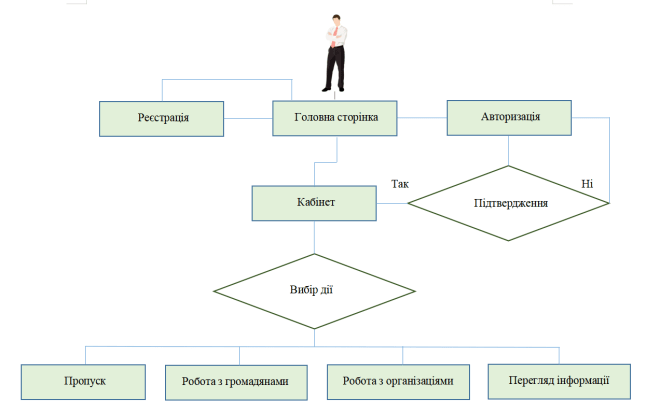 Скріншоти програми
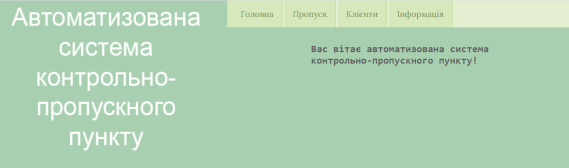 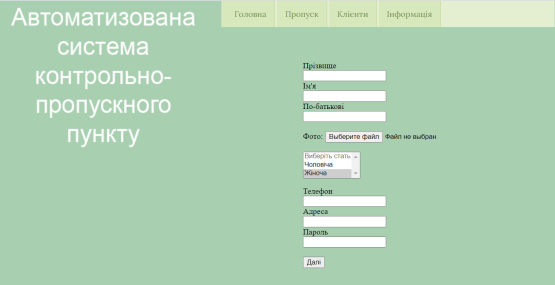 Скріншоти програми
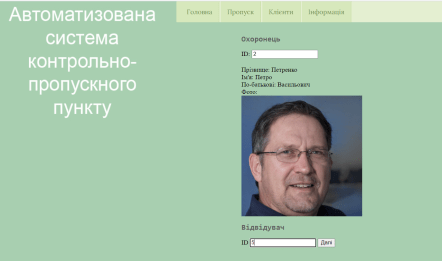 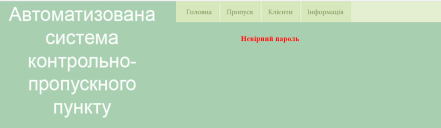 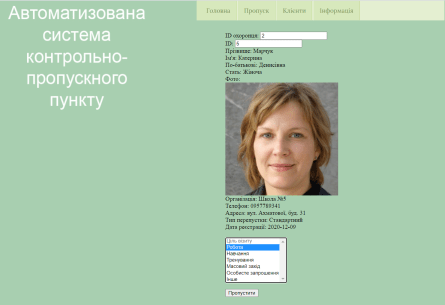 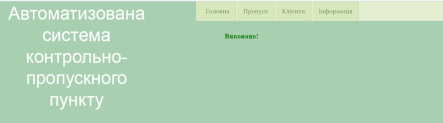 Висновки
У  результаті  роботи  отримано web-додаток автоматизованої інформаційної системи контрольно-пропускного пункту,  для  чого  попередньо  була  спроектована  структура інформаційної  системи.  Мовою програмування обрано PHP.
	Вдосконаливши програмний продукт розширенням функціоналу й реалізувавши можливість штучного інтелекту, можна зробити систему досить унікальною.
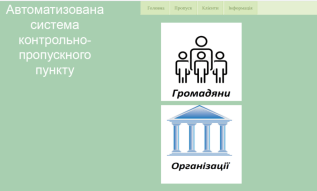 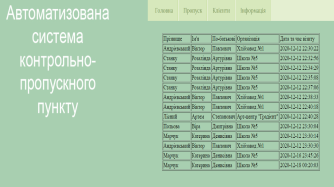 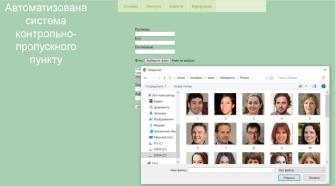 Дякую за увагу!